FAYETTE COUNTY, GEORGIAFY2020 Budget Highlights
Board of Commissioners BUDGET PRESENTATION
MAY 30, 2019
Survey State and Local Government Economic Trends:
2017 showed a personal income increase of 3.8% and a cost of living adjustment  of +2.0%.
New housing starts are up 10.0% state-wide for 2018 to-date.
Fayette County new housing starts have increased 4.4% over the last two years.
Fayette County unemployment rate dropped from 4.1% in 2017 to 3.6% in 2018.
74.0% of state and local governments hired new employees over the past year.  
Governments continue to have difficulty recruiting and retaining personnel for positions in Law Enforcement, Information Technology, and Engineering.
51.0% of governments have made changes to health benefits over the past year.  These changes include shifting of costs to employees/retirees, implementation of wellness programs and shifting employees to high deductible plans with a health savings account.
Organizations are increasingly offering flexible work practices such as flexible schedules (i.e. 4 days, 10 hours), flexible work hours and regular telework for eligible positions.
Recruitment/retention of qualified personnel, staff development and leadership development were ranked highest in importance for state and local governments.

Source(s): U.S. Census, Bureau of Labor Statistics, Center for State and Local Government
Economic Outlook
Personal income increased 4.5% over the past year.

New housing starts are down 12% state-wide for 2019 to date. 

Fayette County unemployment rate dropped from 3.6% in 2018 to 3.5% in 2019.

Recruitment/retention of qualified personnel, staff development and leadership development were ranked highest in importance for state and local governments.

Public Safety Agencies nationwide report an overall downturn in applicants. Governments continue to have difficulty recruiting and retaining personnel for positions in law enforcement, information technology, engineering, emergency dispatch, accounting, and skilled trades. 

77.0% of state and local governments hired new employees over the past year.  

50% of governments have made changes to health benefits in 2018. These changes include increased employee contributions. 
45% of governments report offering flexible scheduling or flexible work hours to help recruit and retain a skilled workforce.
2
Survey State and Local Government Economic Trends:
2017 showed a personal income increase of 3.8% and a cost of living adjustment  of +2.0%.
New housing starts are up 10.0% state-wide for 2018 to-date.
Fayette County new housing starts have increased 4.4% over the last two years.
Fayette County unemployment rate dropped from 4.1% in 2017 to 3.6% in 2018.
74.0% of state and local governments hired new employees over the past year.  
Governments continue to have difficulty recruiting and retaining personnel for positions in Law Enforcement, Information Technology, and Engineering.
51.0% of governments have made changes to health benefits over the past year.  These changes include shifting of costs to employees/retirees, implementation of wellness programs and shifting employees to high deductible plans with a health savings account.
Organizations are increasingly offering flexible work practices such as flexible schedules (i.e. 4 days, 10 hours), flexible work hours and regular telework for eligible positions.
Recruitment/retention of qualified personnel, staff development and leadership development were ranked highest in importance for state and local governments.

Source(s): U.S. Census, Bureau of Labor Statistics, Center for State and Local Government
Budget Principles
Revenues are conservatively projected based on an objective, analytical process of detailed trending.

One-time revenues are not used to fund current expenditures; thus avoiding pursuing short-term benefits at the risk of creating future funding issues.

Only current revenues are used to pay current expenditures so there is not a “built-in increase” for ongoing expenditures.

There is a budgetary link between capital and operating budgets to identify and determine if ongoing expenses can be funded through the operating budget before the project is placed into service.
3
Survey State and Local Government Economic Trends:
2017 showed a personal income increase of 3.8% and a cost of living adjustment  of +2.0%.
New housing starts are up 10.0% state-wide for 2018 to-date.
Fayette County new housing starts have increased 4.4% over the last two years.
Fayette County unemployment rate dropped from 4.1% in 2017 to 3.6% in 2018.
74.0% of state and local governments hired new employees over the past year.  
Governments continue to have difficulty recruiting and retaining personnel for positions in Law Enforcement, Information Technology, and Engineering.
51.0% of governments have made changes to health benefits over the past year.  These changes include shifting of costs to employees/retirees, implementation of wellness programs and shifting employees to high deductible plans with a health savings account.
Organizations are increasingly offering flexible work practices such as flexible schedules (i.e. 4 days, 10 hours), flexible work hours and regular telework for eligible positions.
Recruitment/retention of qualified personnel, staff development and leadership development were ranked highest in importance for state and local governments.

Source(s): U.S. Census, Bureau of Labor Statistics, Center for State and Local Government
Planning Guidelines
No Deficit Budgeting (no use of unassigned fund balance)
Continued Commitment of Delivering Outstanding Customer Service:
Minimum Property Tax Increase maintaining existing Millage Rate
Cumulative Taxpayer Savings of over $29.5M since 2013.
The Rolling 5 Year Capital Improvement Program totals $6,060,754 and is allocated within the General Fund Balance.

Maintain Employee Benefits strengthening Medical Reserves 
Medical/Dental/Vision Health Insurance
Funding Stop Loss, Large Claims
4
Survey State and Local Government Economic Trends:
2017 showed a personal income increase of 3.8% and a cost of living adjustment  of +2.0%.
New housing starts are up 10.0% state-wide for 2018 to-date.
Fayette County new housing starts have increased 4.4% over the last two years.
Fayette County unemployment rate dropped from 4.1% in 2017 to 3.6% in 2018.
74.0% of state and local governments hired new employees over the past year.  
Governments continue to have difficulty recruiting and retaining personnel for positions in Law Enforcement, Information Technology, and Engineering.
51.0% of governments have made changes to health benefits over the past year.  These changes include shifting of costs to employees/retirees, implementation of wellness programs and shifting employees to high deductible plans with a health savings account.
Organizations are increasingly offering flexible work practices such as flexible schedules (i.e. 4 days, 10 hours), flexible work hours and regular telework for eligible positions.
Recruitment/retention of qualified personnel, staff development and leadership development were ranked highest in importance for state and local governments.

Source(s): U.S. Census, Bureau of Labor Statistics, Center for State and Local Government
Planning Guidelines
Retirement Benefits 
Defined Contribution Election: Employees hired after Jan. 1, 2014, county contribution increases from 3.8% to 5.0%.
Defined Benefit Election: Employees contribution will increase from 2.50% to 5.00%. (Multiplier increase 1.5 to 2.0)
Defined Contribution 457 Match: County will continue to match ½ of Employee contribution up to 2.5%.

Fayette County’s Defined Benefit plan is fully funded at (108.4%)
5
Benefit Highlights
Continue to offer two (2) Choices for Medical Plan Coverage:
Traditional Open Access Point of Service Plan (POS) serviced by the CIGNA LocalPlus Network
High Deductible Health Plan (HDHP) with Health Savings Account (HSA)
County funds: $750 Employee Only; $1,000 Employee/Spouse or Child(ren); and $1,250 Family
County funded Critical large Illness and Accident claims coverage for HDHP (HSA)
POS and HDHP (HSA) plans standard deductible remains the same at $2,700 per calendar year. 
County funded Basic Life, Accidental Death & Disability, and Long-Term Disability.

No proposed increase in employee premiums - seventh consecutive year.
6
Survey State and Local Government Economic Trends:
2017 showed a personal income increase of 3.8% and a cost of living adjustment  of +2.0%.
New housing starts are up 10.0% state-wide for 2018 to-date.
Fayette County new housing starts have increased 4.4% over the last two years.
Fayette County unemployment rate dropped from 4.1% in 2017 to 3.6% in 2018.
74.0% of state and local governments hired new employees over the past year.  
Governments continue to have difficulty recruiting and retaining personnel for positions in Law Enforcement, Information Technology, and Engineering.
51.0% of governments have made changes to health benefits over the past year.  These changes include shifting of costs to employees/retirees, implementation of wellness programs and shifting employees to high deductible plans with a health savings account.
Organizations are increasingly offering flexible work practices such as flexible schedules (i.e. 4 days, 10 hours), flexible work hours and regular telework for eligible positions.
Recruitment/retention of qualified personnel, staff development and leadership development were ranked highest in importance for state and local governments.

Source(s): U.S. Census, Bureau of Labor Statistics, Center for State and Local Government
Benefit Highlights
POS Out-of-Pocket Maximum changes $3,500 to $5,000.
HDHP Out-of-Pocket Maximum changes $5,000 to $10,000.
Health Advocate provided to assist and escalate claims resolution.
Non-Tobacco User Discounts $75 ppp – Employee/dependents;
Wellness Initiatives $75 ppp – Preventive Care Surcharge (physical);
Spousal Surcharge $150 ppp – Spouse with access to insurance.
Dental Insurance covers:
Preventative 100%; Basic 80%/20%; Major & Orthodontics 50%/50% 
Vision benefit remains at $300 per calendar year.
7
Benefit Highlights
New for FY2020:
Partner with Piedmont Hospital and Cigna to provide for an on-site Health Coach (RN) for one-on-one and face-to-face coaching at designated Fayette County locations.

Roll out of a digital lifestyle app, Omada, that helps employees get healthier by losing weight and incorporating healthy lifestyle activities.
Pharmaceutical Cigna 90Now program requires maintenance medications to be filled with a 90-day supply.  30 day supplies will no longer be filled.
8
General Fund BalanceFinancial Projection – FY2019
9
[Speaker Notes: Restricted is composed of:
Capital	$190,000
DA	  $74,258







Capital Fund 372 is for projects under the $50k threshold.  Some of these items could be part of the M&O budget.]
FY2020 Budget Summary
10
[Speaker Notes: Fund Balances through March 2019]
General Fund Revenues
11
General Fund Expenditures By Function
12
[Speaker Notes: Transfers = $725k for vehicles and equipment and $100k for Solid Waste.  Expenditures include 9.09% for Public Safety and 3.25% effective for non-Public Safety, as well as new positions, which will be discussed on future slides.

Public Safety costs are the largest expenditure in the GF.]
General Fund Expenditures By Type
13
[Speaker Notes: Transfers = $725k for vehicles and equipment and $100k for Solid Waste.  Expenditures include 9.09% for Public Safety and 3.25% effective for non-Public Safety, as well as new positions, which will be discussed on future slides.

These expenditures are shown in the Personnel costs segment of the pie.

Personnel costs are the largest expense, by type, followed by services.]
911 Fund Revenues
14
[Speaker Notes: Charges for services - $1.50 charged monthly per phone line.]
911 Fund Expenditures
15
[Speaker Notes: Services includes radio system annual support]
Fire Fund Revenues
16
[Speaker Notes: Miscellaneous Revenues includes grants, interest income, radio tower rental and miscellaneous income (predominantly refunds from Coweta/Fayette EMC and incident reports).
Charges for Services includes impact fees, inspection fees and plan review fees.]
Fire Fund Expenditures
17
[Speaker Notes: Transfers of $932,178 includes:
$500k Vehicle and Equipment
$432,178 CIP]
EMS Fund Revenues
18
[Speaker Notes: Charges for Services is transports.]
EMS Fund Expenditures
19
[Speaker Notes: Services includes technical services such as AMB (EMS Billing Services) and repair and maintenance of ambulances.
Transfers = $250 for vehicles and equipment and $28k for CIP]
Water System Fund Revenues
20
[Speaker Notes: A slight increase or decrease in water sales can make a big impact to the revenues.]
Water System Expenses By Function
21
[Speaker Notes: 28% of the Water System Expenses are related to bond debt
Transfers = $1.83M CIP and $377,930 R&E]
Water System Expenses By Type
22
[Speaker Notes: The two largest WS expenses are bond debt and then personnel costs.
Transfers = $1.83M CIP and $377,930 R&E]
Fayette County, GeorgiaFY2020 Proposed Personnel Changes
Personnel Changes – Full Time
Funding is included for 765.499 County Wide 
750 full-time 
34 part-time positions equivalent to 15.499 FTEs
	
FTE count is up 1.03%, 7.825 net, from 2019
7.0 FTE New positions
Environmental Mgmt SPLOST1	1.0	Construction Inspector
911				1.0	Comm Shift Supervisor
Water System			1.0	Water Plant Operator
Fifth Judgeship (FY2020 ½ Year)
Clerk of Superior Court	1.0	Deputy Clerk I Civil
Clerk of Superior Court	1.0	Deputy Clerk I Jury
Sheriff			1.0	Deputy Sheriff
District Attorney2		1.0	Investigator


1 New SPLOST Construction Inspector is 100% dedicated and funded with SPLOST.
2 District Attorney is not included in the county headcount but is funded as part of the county contribution.
24
[Speaker Notes: FY2020 has 7 new FT positions; 4 of these positions are related to the Fifth Judgeship and will start January 2020.

Note that the Construction Inspector is 100% covered by SPLOST dollars.

The additional FTE for the District Attorney is not part of the County headcount but is paid for through the county contribution]
Personnel Changes – Part Time
1.525 FTE Part-time to Full-time positions
Magistrate Court		.375	Constable
County Clerk			.375	Administrative Assistant
Finance			.375	Financial Analyst
Sheriff			.400	Maintenance Technician

1.25 FTE New Part-time positions
Finance			.625	Accounting Technician
Environmental Mgmt		.625	GIS Technician
Sheriff			.125 	Bailiff (Fifth Judgeship)

(0.95) FTEs from County Extension to UGA Contract Employees

Note:  Sheriff Bailiff is funded as part of the 5th Judgeship efforts but is not included in county headcount.
25
[Speaker Notes: There are four PT positions moving to FT within the Sheriff’s office, Magistrate, County Clerk and Finance

The Bailiff position is part of the fifth Judgeship but is not included in the County headcount.

As a reminder, there is a reduction of 0.95 FTEs for positions moved from the County Extension to be paid through UGA as contract employees.]
Personnel Changes - Reclassifications
Personnel Job Reclassifications (Position Promotions):
Animal Control – Animal Control Officer to Sr. Animal Control Officer
Coroner – PT Coroner Assistant to PT Administrative Assistant
Accountability Court – DUI Court Coordinator to Accountability Court Coordinator
Probate Court – Clerk of Probate Court to Chief Clerk of Probate Court
Road Dept – Increase Seasonal Road Workers’ hourly rate
Sheriff (Jail) – Deputy Sheriff to Gang Investigator
Water System
Customer Svc Rep. to Lead Customer Svc Rep.
Plant Maintenance Worker to Assistant Maintenance Manager
26
[Speaker Notes: There are 7 position promotions in FY2020, as well as an increase in the Seasonal Road Workers’ hourly rate.]
Personnel Changes - Reclassifications
Personnel Job Reclassifications (Certification Promotions):
Building Safety (4)
(2) Inspector II to Inspector III
Plans Examiner Certification
Permit Technician Certification
Tax Assessor – Appraiser II to Appraiser III (1)
Water System (3)
(2) Plant Operator III to Plant Operator II
Plant Operator II to Plant Operator I
27
[Speaker Notes: As staff become certified in their respective fields, the budget allows for increases related to the higher certification.]
Fayette County, GeorgiaCommission Discussions - Not Included Budget
Commission Discussions – Not Included in Budget
Salary / Supplement
Superior Court Judges Supplement $7,000 (Max $50,000)
Griffin Judicial Circuit Court Allocation 
State Court Judge
State Court Solicitor 
Constitutional Officers (Clerk Superior Court, Sheriff, Tax Commissioner, Probate Judge)
Total impact of $48,223 (Slide #30 Detail)

District Attorney Supplement $4,400 (Circuit Share)

Juvenile Court Judges’ Supplement $9,136 (Circuit Share)
Two Juvenile Court Judges
Magistrate Court Judges $3,699 (Circuit Share)
Chief Magistrate & Three Magistrates Part-time
29
[Speaker Notes: Next, are some items that have not been budgeted for in the FY2020 budget but do require discussion.

Current Superior Court judge supplement is $43k. 
Proposal to increase to $50k by $7k
Total GF impact is $48,223

Total GJC impact is $33,910. Of that, 50.6% will be incurred by Fayette County, or $17,169]
Commission Discussions – Not Included in Budget
30
Fayette County, GeorgiaProposed Public Safety, Forced Merit and Retirement
Proposed Public Safety Salary Increase 9.09% Distribution
The primary focus of this proposed budget, as discussed during Retreat, is the salary and retention of Public Safety positions.

Salary is the most frequently cited reason by public safety officers on why they leave. Statistically, unhappy employees will leave for 5%, and satisfied employees generally require a 20% increase before they consider resigning.
  
All certified Public Safety positions are proposed an increase of approximately 9.09%, depending upon where their salary falls on the current 1.25% step pay scale. 

Retirement is a close second cited, and is the reason for the recommended enhancement to the Defined Benefit (DB) retirement multiplier from 1.50 to 2.00, to ensure a secure stream of income at retirement.
32
Proposed Forced MeritPerformance Pay Distribution
Merit distribution is allocated based upon performance and performance evaluations and uses the same approach for the merit adjustment as used in the past, following our Personnel Policies 408.13 (Performance Pay) and 412.01 (Performance Appraisal), for a distribution of funds for performance pay.

Ideally, performance pay should be distributed using a normal distribution methodology that, when graphed, resembles a traditional Bell Curve. The Bell Curve methodology works best with large data sets; thus for large county departments, this is a relatively straightforward process but is easier said than done for small departments. 

The alternative approach is to use a forced ranking system of a Bell Curve as a management tool to allocate merit pay. 

Based upon the department employee population, breakpoints within the curve are determined and applied to ascertain employee performance pay.

Staff proposes utilizing a Forced Bell Curve 15-35-35-15
33
[Speaker Notes: The Bell Curve proposed is on the next slide]
Forced Ranking System Bell Curve 15-35-35-15
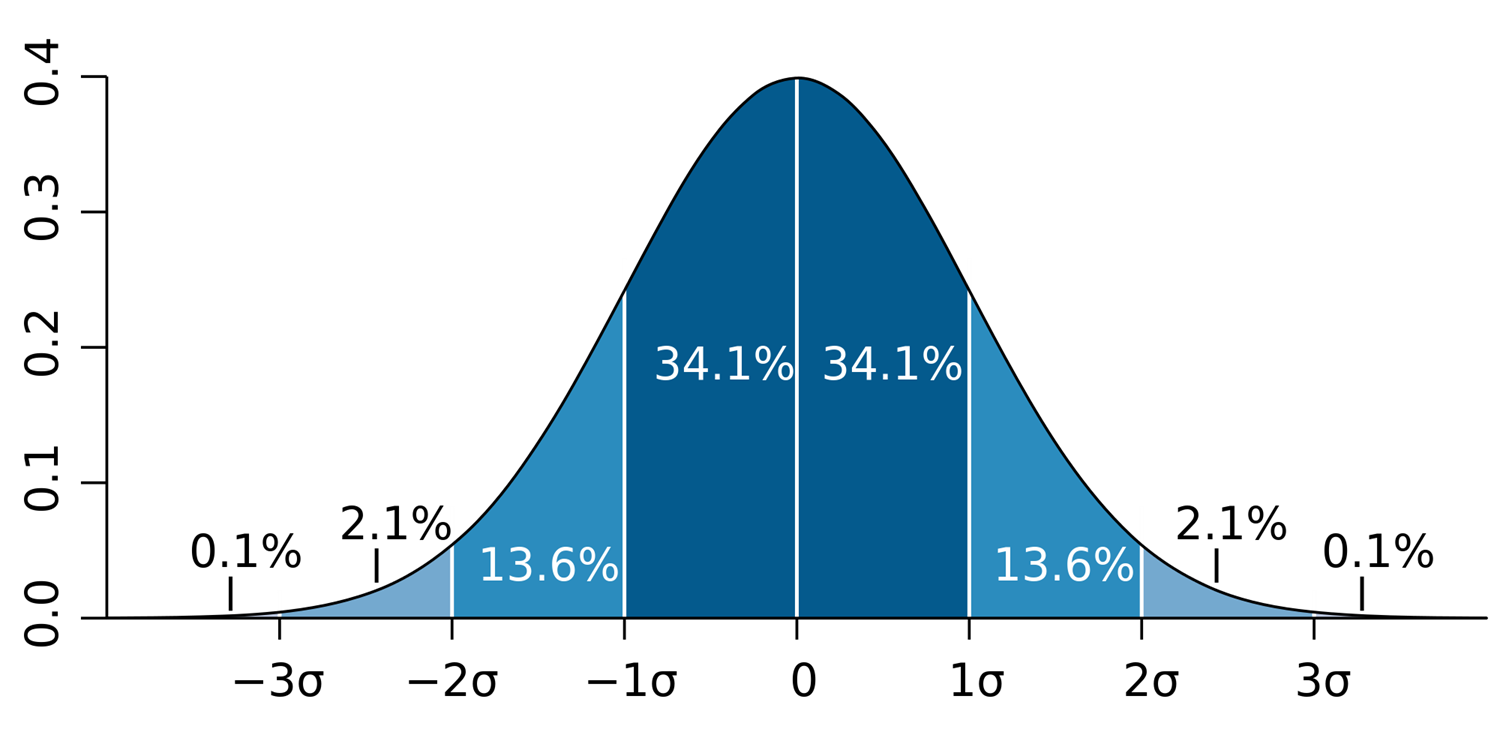 34
Proposed Performance Pay Distribution
Departments with more than 20 employees use the forced ranking system approach. Using this approach a department with 20 employees would have 3 Top-Performers; 7 Above Average Performers; 7 Below Average Performers; 3 Non-Performers. 

Smaller departments use a combination of employee performance evaluations and the forced ranking system. 

The county has 41 Departments, with 32 Departments (Non-Public Safety) impacted by the merit distribution.  Of these 32, 4 have more than 20 FTEs.

Mathematically the weighted percentage required to implement a forced ranking merit based system would be 3.25% of total county payroll of eligible employees. The majority of employees would fall into average performers of 1.25%-2.50-3.75% with top performers receiving a 5.00% increase.
35
Proposed Performance Pay Distribution Guidelines and Process
Who is eligible?
All regular full-time and part-time employees who are in good standing, not subject to a Performance Improvement Plan, and are employed as of 12/31/2018.
Full-time and part-time employees who are at the maximum step with their respective grade, are in good standing, not subject to a Performance Improvement Plan, and are employed as of 12/31/2018, will receive a one-time performance payment in lieu of merit. 
Ineligible Employees:
Employees who are currently subject to a Performance Improvement Plan; elected officials, board members, seasonal or temporary workers (including temporary election clerks and poll workers); Employees in grant funded positions; Employees in positions funded through the Griffin Judicial Circuit or District Attorney. 
Employees who are no longer employed at time of distribution.
36
Proposed Public Safety Salary Increase 9.09% Distribution
Approximately each Public Safety position increases 9.09% per scale
Remainder of workforce 5.0% forced bell curve – effective 3.25%
Based upon their administrative functions there are twenty-two positions within our existing Public Safety departments that will fall under the forced merit allocation vs. Public Safety allocation.
37
[Speaker Notes: The second column represents the 9.09% for the Public Safety positions.  This salary increase was budgeted in the GF, 911, Fire, EMS, and WS Marshal.

The third column represents the forced merit bell curve for the remaining staff (non-Public Safety) at 3.25%. These funds are budgeted for non-Public Safety in the GF, the administrative functions in Fire Services, WS, and Solid Waste.

The total impact of these increases is $2.36M]
Fayette County, GeorgiaFY2020 Maintenance & Operations
Maintenance & OperationsSignificant Operational Budget Considerations
Property/Casualty Insurance – remains flat with the FY2019 policy premiums.
Elections – Includes $400k in anticipated election costs
Vehicle/Heavy Equipment Replacement – Continued funding into the VE (Vehicle Equipment) Fund to ensure future funding is available to replace vehicle and equipment. Existing VE Net Position $9,248,002.
39
[Speaker Notes: Elections – includes budgeting for increases related to House Bill 316
HB 3016 is related to new electronic voting machines – ballot marking devices.  The State will pay for the capital related costs but the costs of $150M through bond funding.

Increased funding for Elections has nothing to do with HB316. 2020 is a Presidential election year.

Includes verifying accuracy of voter registrations – moving, felons, inactive.
Additional verification process for absentee, employee training, advanced voting, provisional, recounts.


VER – is a standard contribution each year to the Vehicle and Equipment Replacement funding to cover the costs of vehicle and equipment replacement based upon a 35 year replacement schedule.]
Maintenance & OperationsSignificant Operational Budget Considerations
5th Judgeship effective January 1, 2020 - New staffing of 4.0 Full-time positions for ½ year in FY2020
Accountability Court - Adding Veteran’s Treatment Court, along with the existing DUI Court
Post Landfill Closure Expenses - Includes $100k transfer from General Fund to Solid Waste to true up the fund balance
Tax Assessor Field Mobile – Property assessment software to be utilized by staff in the field, provides updated automated values; thus, enhancing operational efficiencies
Carbyne Project – Includes $192k for continued implementation
40
[Speaker Notes: Fifth Judgeship – reviewed in earlier slides the 4 FT and 1 PT position (Bailiff) related to the additional Judgeship.  Should take place in January 2020.

Accountability Court will now consist of a DUI Court and a Veteran’s Treatment Court

The Post Landfill Closure methane monitoring costs continue to place a financial burden on the Solid Waste fund.  The County expects that the Solid Waste fund would not be able to sustain itself within the next two to three years. The GF will be transferring $100k to assist the Solid Waste’s financial stability.

On a positive note, HB 792 has increased Host Fee Charges from $1/ton to $2.50/ton, effective July 1, 2019.  Revenue budgeted at $70k.]
Maintenance & OperationsSignificant Operational Budget Considerations
Employee Wellness - CIGNA provided $50,000 credit Wellness Initiative to be used towards the annual Health Fair and Health Advocate Services.
Safe Yield Analysis, Hydraulic Modeling, Long Term Water Supply Demand Forecasting & Rate Study – Providing funding for pending task orders towards determining feasibility of water interconnectivity.
USGS Compliance – Provide funding for continued water monitoring of critical points of entry and exit in Fayette County.
Outside Agency budgets
Senior Citizens Center – Increased funding by $33,487 to fund the projected operational and transportation shortfalls.
41
[Speaker Notes: Cigna continues to provide $50k credit as part of a Wellness Initiative. These funds are typically used for the health fair and advocate services.]
Fayette County, GeorgiaCapital Improvement Plan Capital ExpendituresVehicles / Equipment
Capital Improvement Program As Proposed
43
[Speaker Notes: SAGES – Department of Building Safety, Environmental Mgmt, Planning & Zoning and IT. Cost includes equipment, software enhancements, custom reporting, programming for new code, and licenses. $224,006 (previously funded)

Fleet $36,500 (2019 approval)

Aerial Imagery – mapping system used in Tax Assessor  and Public Safety. Funds in FY2019 and FY2020. $68,728 (previously funded).]
Capital Improvement Program As Proposed
44
[Speaker Notes: Country Lake Estates Subdivision Rehab – initial request $1.3M for 4.4 miles of road reclamation.]
Capital Improvement Program As Proposed
45
[Speaker Notes: Sheriff Office Refurbishments – FY2018 through FY2020
Sheriff Body Cameras – FY2019 and FY2020
Taser Replacement – FY2018 through FY2022 replacement of 175 tasers per year.

HVAC replacement – FY2018 through FY2021 replacement of Air Cooled Chiller, HVACs, Boilers, valves in Sheriff buildings. Over four years, to replace 29 rooftop packaged units (RTU)

Superior Court Office Renovation to remodel and provide space for the 5th judgeship additional staff.]
Capital Improvement Program As Proposed
46
[Speaker Notes: Fire Hose – different sizes are being replaced in different years
Both simulators will be at the Links site:
Propane tank simulator – propane gas creates a live fire
Maze Simulator – closed maze – make the FF go through this with very little light
Cistern – Water well]
Capital Improvement Program As Proposed
47
[Speaker Notes: McDonough Road Reroof $92,103 FY2019
Pump Refurbishment Program $100,000 FY2019; request is system-wide and not specific to either plant.
Water System Yard Piping at Crosstown for redundancy in operations]
Capital Improvement Program As Proposed
48
FY2020 Budget - Vehicles
49
[Speaker Notes: Animal Control – replacement of 2 vans with F250s
Building Safety – 2 F150s
B&G – replacement of 4 trucks
Tax Assessor – 2 F150s
Much overdue Replacement of a Crown Vic in the pool vehicle selection
And a new F150 for Road Dept.]
FY2020 Budget - Vehicles
50
[Speaker Notes: EMS – replacement of 2 ambulances
Fire – 2 trucks
Solicitor General – new Explorer
Recreation – new 250 and sharing a shuttle bus with County Extension]
FY2020 Budget - Vehicles
51
[Speaker Notes: Replacement of 10 Sheriff vehicles, 1 Marshal Truck, and 4 WS trucks.]
FY2020 Budget – Heavy Equipment
52
[Speaker Notes: Road Department and Water System are receiving Heavy Equipment in FY2020.  Road Department is replacing an existing piece, while WS is receiving a new piece (not a replacement).]
General FundFund Balance Trends – Last 6 FY
53
[Speaker Notes: Stabilization Fund will vary each year based upon the next year’s anticipated M&O budget
Emergency Fund has remained at a constant $2M
Encumbrances is an average based upon previous years.
Stormwater Advance balance is a $3.4M with $250k payments made each year.
Non-spendable Other is an estimate based upon previous years’ inventories.
Restricted Various is $190k for capital and $74k for DA fund balance
Unassigned is estimated at $2.455M
GF 5 year CIP is set aside at $6.06M]
General FundOriginal Adopted Budget
54
[Speaker Notes: Shows the continuing trend of the budget.  Want the blue line to be higher than the red line…]
Population and Staffing
55
[Speaker Notes: FY2014 – did not fill vacancies.  Between FY2013 and FY2014, the FTEs were lower by 20: Gen Govt 9, Jud 3, Public Safety 3, Public Works 3, Plan Development 2
Relationship between increased population and increased staffing]
Millage Rates for Local Counties
56
[Speaker Notes: Fayette County has moved in the list from County millage rate comparison list from the  14th of 19 in 2018 to the 18th of 19 in 2019.
 
The percentages next to each County name on the left hand side are the rates charged by those counties to collect taxes for municipalities and Board of Education’s.  Note – Fayette County is the only county that does not charge a fee.]
FY2020 Budget Highlights
Significant operational budget considerations:
Minimum Property Tax increase while maintaining existing Millage Rate.
Provides significant salary and retention enhancement for our Public Safety positions.
General Fund impact from maintenance & operations is positive.
Proposed Budget increases General Fund Balance $416,436
Includes funding Rolling 5 Year Capital Improvement Program of $6,060,754
Changes in Personnel levels protect the existing outstanding service delivery to our Citizens.
Budget continues to maintain the commitment to balance current year revenues with current year expenses. 
Incorporates Defined Benefit Plan funding over required levels.
Maintains Employee Benefits – Medical/Dental/Vision & Retirement
County-Wide departmental cooperation continues to yield positive results.
57
Future Public Hearings
First Public Hearing
Thursday, June 13, 2019 at 6:30 p.m.

Second Public Hearing – Budget Adoption
Thursday, June 27, 2019 at 6:30 p.m.
58
[Speaker Notes: See you on June 13]